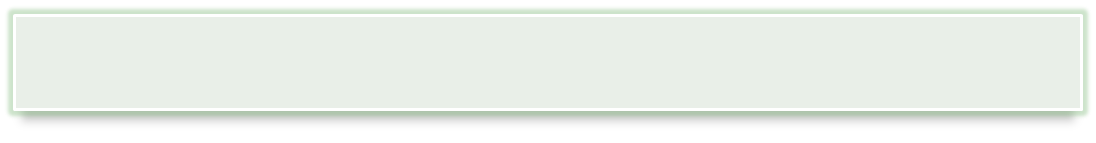 Социальный проект 
«Радуга желаний»
Цель проекта: 
Включение детей с ограниченными возможностями здоровья в различные виды индивидуальной и коллективной деятельности, расширение их круга интересов, творческих возможностей.
Задачи:
Решение социальных задач, связанных с социальной адаптацией детей с ограниченными возможностями здоровья и их семей в нашем районе.
2.   Расширение круга общения детей-инвалидов, развитие коммуникативных навыков поведения в обществе.
Организовать досуг детей с ограниченными возможностями  здоровья. 
Определить круг общественных организаций, государственных учреждений и всех заинтересованных лиц в решении данной проблемы, которые смогут оказать помощь.
Вид проекта:  долгосрочный.
Срок реализации проекта –  6 месяцев
Образовательно-игровая программа «Оранжевое настроение»
Творческая программа
«Радуга желаний»
Спортивно-игровая программа 
«Солнце на ладошках»
ЦДОД
ДЮСШ
ДШИ
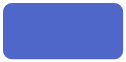 Ум
Спорт
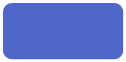 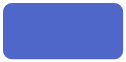 Игра
Благотворительный концерт
Мастер-классы
Игры и соревнования
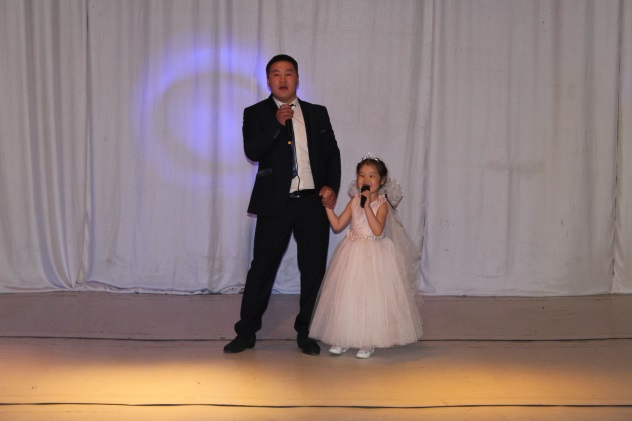 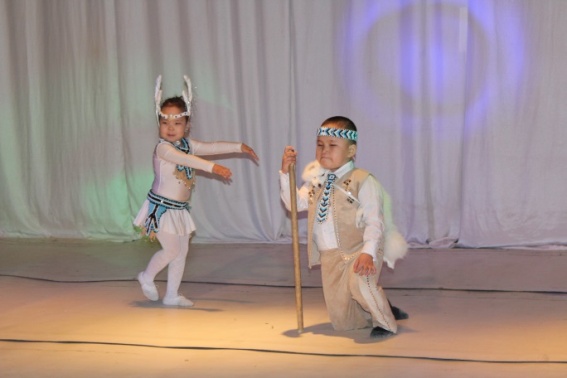 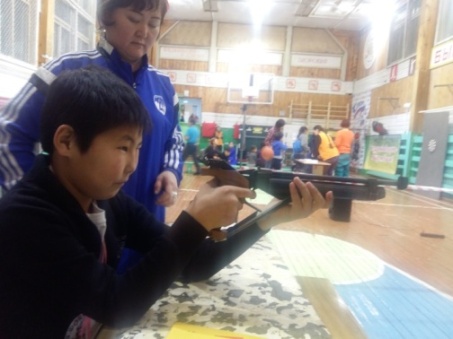 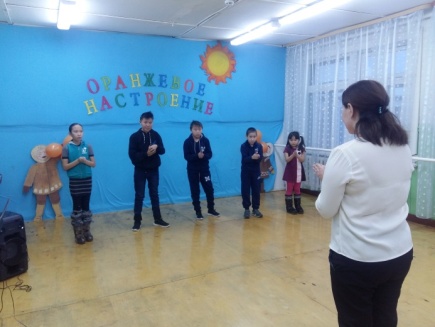 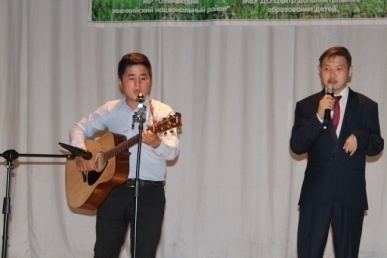 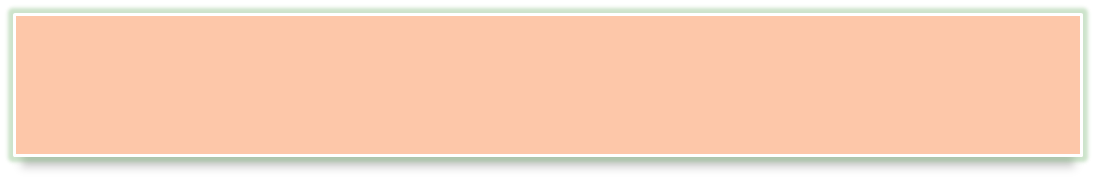 Социальный проект 
«Радуга желаний»
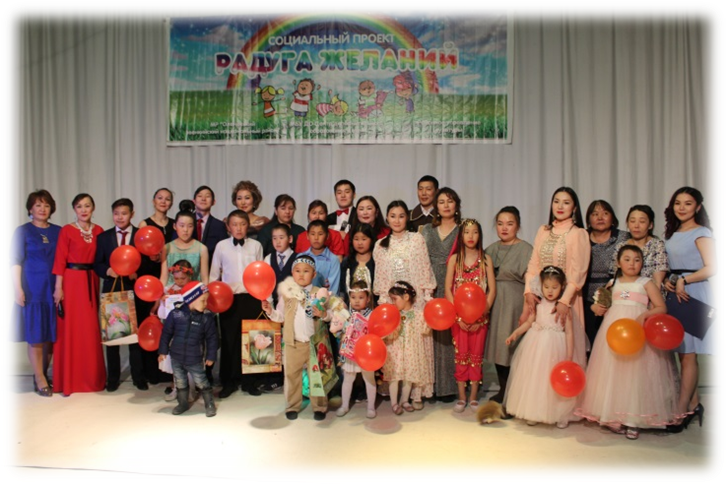 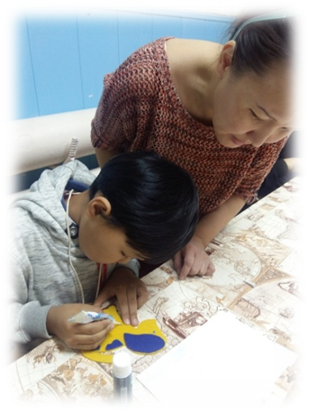 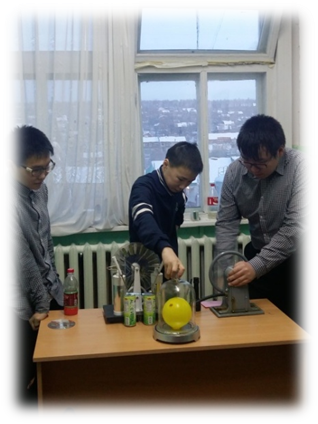 Ум
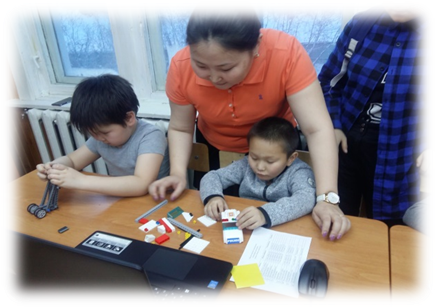 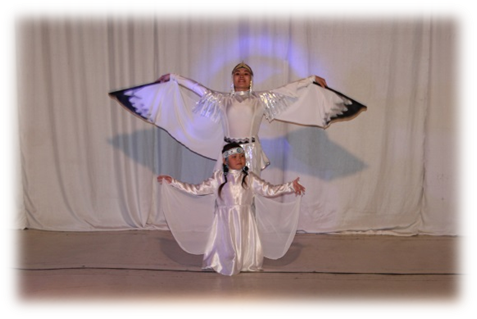 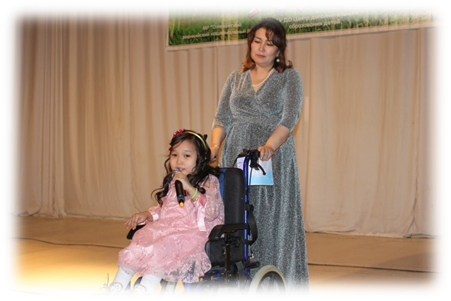